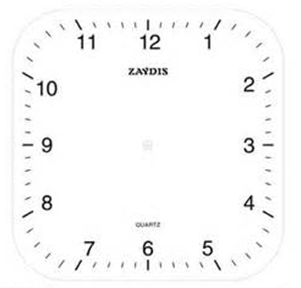 產品語意學
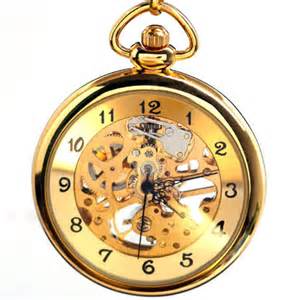 9A01C011郭靜螢
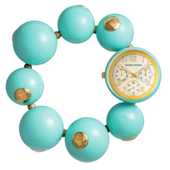 形容詞圖文分析_手錶
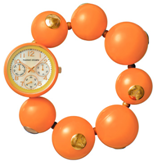 選定產品為---手錶

    選定形容詞為  
                1.流行 
                2.防水
                3.智慧
                4.限量
                5.鮮豔
                6.可愛
                7.科技
                8.運動               
                9.復古
                10.奢侈
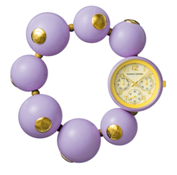 形容詞圖文分析-手錶—流行
手錶，或稱為腕錶，是指戴在手腕上、用以計時及顯示時間的儀器。通常是利用皮革、橡膠、尼龍布、不銹鋼等材料，製成錶帶，將顯示時間的「錶頭」束在手腕上。本來作為儀器的「錶」應該帶金字旁，但漢字簡化把「錶」簡化成「表」。
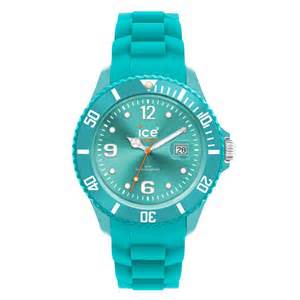 http://zh.wikipedia.org/zh-tw/%E6%89%8B%E8%A1%A8
形容詞圖文分析-手錶—防水
防水錶是鐘錶業人士對防水手錶的簡稱。防水的手錶分普通防水和專業防水。防水手錶精工的防水手錶可分為三大類，日常生活用防水，日常生活用強化防水及潛水用防水手錶。使用非防水手錶時，請避免直接接觸水分，被水滴滴到時請盡快將其擦乾；放置不管則會造成文字板上產生污漬或生鏽。大量流汗時或用水時請取下手錶。日常生活用防水（WATER RESIST）可防汗水、雨水或洗臉時的水滴。
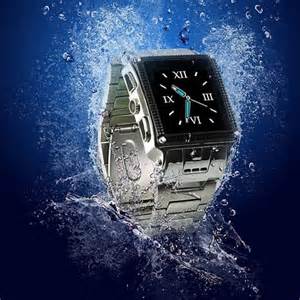 http://baike.baidu.com/view/937694.htm
形容詞圖文分析-手錶—智慧
目前市場上成本最低廉的觸控面板技術是電阻式技術，但電容式設計未來將取代電阻式技術，並獲得更多的關注與採用。觸控面板的電阻式系統：電阻式系統包含一片標準的玻璃面板，上面覆蓋一傳導和一電阻金屬層；兩層間用間隔器區隔開來，然後電流能夠在兩層間流動。最後會將一防刮痕層覆蓋在上面。當使用者接觸螢幕時，傳導層和電阻金屬層會接觸在一起，而電場的改變就會被紀錄為一接觸事件，再將訊號傳送到控制器進行處理。
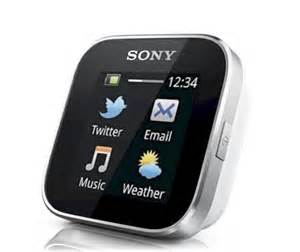 http://www.promell.com.tw/promell/pro02_1.html
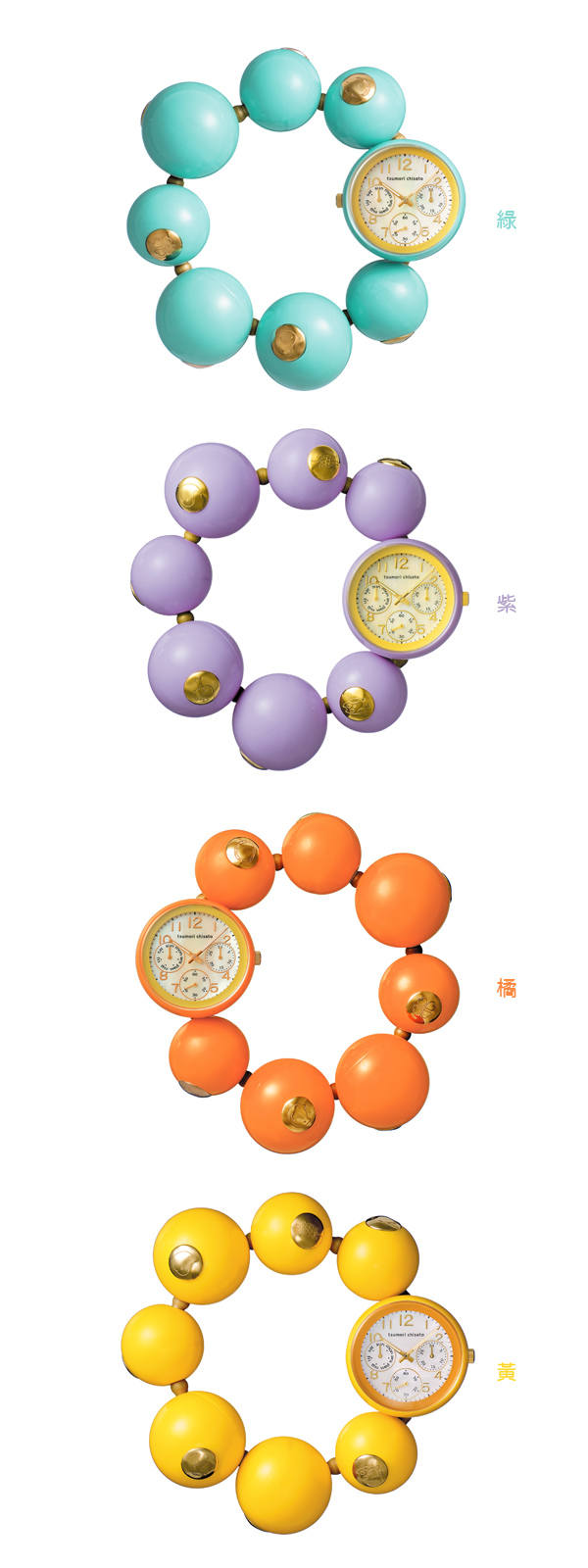 形容詞圖文分析-手錶—限量
令人期待的甜甜圈系列終於到貨，數量絕對都是限量
此款有著眾多日系雜誌跟部落客分享
Happy Ball 以象徵圓滿活潑且色彩鮮艷的圓球來演繹時間
8種色彩包括黑、白、黃、橙、深藍、天藍、粉紅及粉紫充滿夏日感覺
細看每顆小球上都分別飾以最能代表 tsumori chisato 的手繪風格圖案
小龜、四葉草、貓咪等，都是為慶祝 tsumori chisato 腕錶推出5周年而特別挑選的
光榮時刻
Tsumori Chisato津森千里兼具可愛氣息與女人味的風格
早在 九零年代末期就風靡許多日本、台灣、香港的時尚迷
該品牌於 2003年正式進軍巴黎發表服裝秀後
其作品充滿童話精靈般的神 韻魅力，更是讓國際媒體驚豔不已。
設計師津森千里的同名品牌Tsumori Chisato，除了服裝系列外
另推出包包、鞋子、家居服等精彩配
配件，每個充滿童心的設計述說著不 同的故事。
http://bangenter.shop.rakuten.tw/ne1005_2/
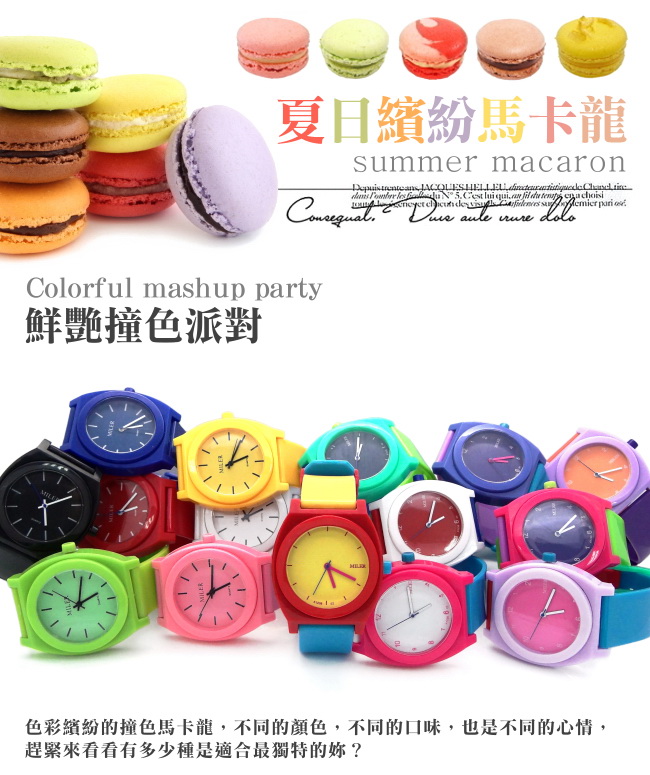 形容詞圖文分析-
手錶—鮮豔
可愛繽紛多彩全膠質錶款鮮豔的
撞色效果 亮眼吸睛質輕配戴無負擔 很適合夏日配戴
陽光男孩女孩們 出遊超好搭配
http://www.7net.com.tw/7net/rui005.faces?ID=130900053589
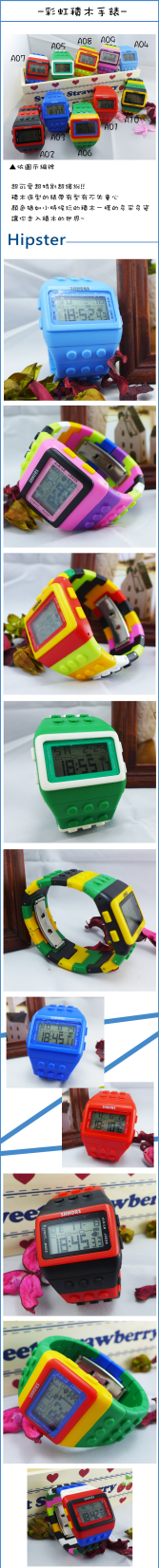 形容詞圖文分析-手錶—可愛
彩虹積木手錶≈
超可愛超特別超繽紛!! 積木造型的錶帶有型有不失童心
顏色猶如小時候玩的積木一樣的多采多姿 讓你走入積木的世界~
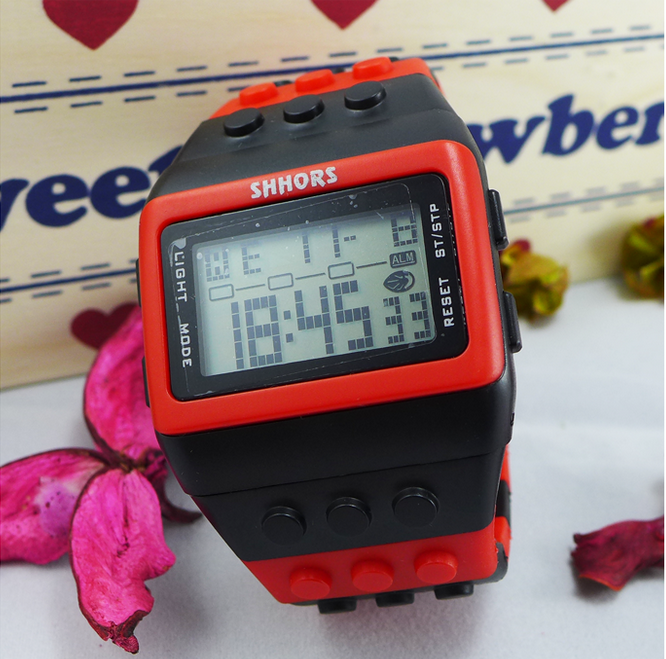 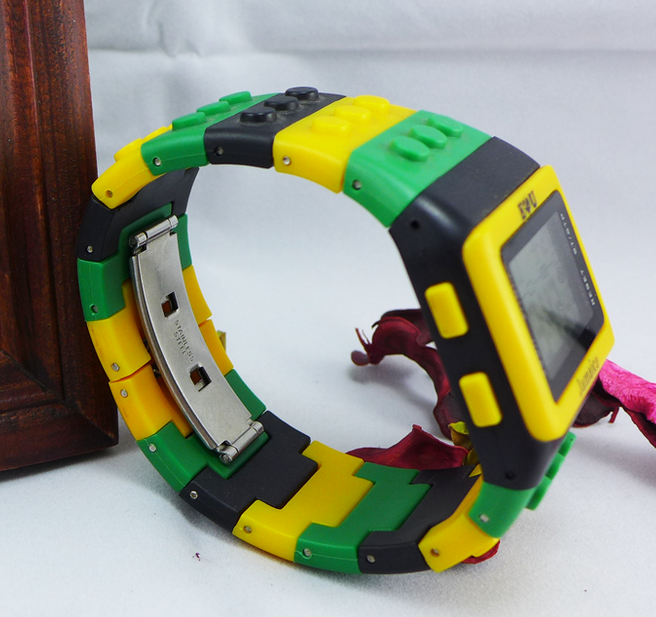 http://www.fun123.com.tw/fun123/deal/56KAQAH?affiliateid=6&sid=o_19
形容詞圖文分析-手錶—科技
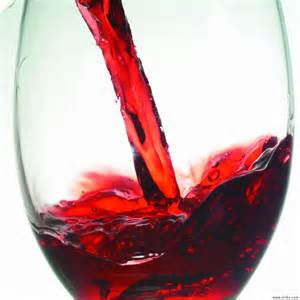 是金欸！感應空氣中酒精濃度的酒測手錶
雖然上禮拜介紹的 G-SHOCK 酒測手錶是假的消息，但是還是不免要稱讚一下想到這個 IDEA 的人，讓手錶多了一種全新的功能，卻大大增加生活的便利度。但現在，手錶品牌 KISAI 真的推出了一款可以酒測的手錶，很明顯的與想像中的手錶有點不同，再這隻手錶上面你找不到吹管，它使用的是感應的方式檢測酒精濃度，當你向著手錶吹氣五秒鐘，手錶會自動捕捉你呼吸吐出的空氣中含有多少酒精，並且顯示在手錶的螢幕上。
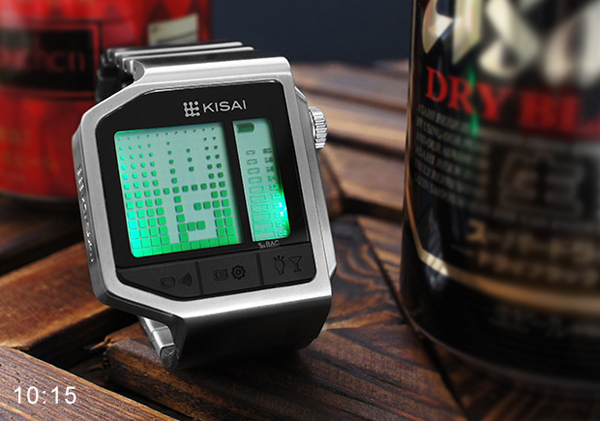 http://www.cool3c.com/article/71639
形容詞圖文分析-手錶—復古
復古懷舊皮革感手錶
DIESEL 兩地時區超酷復古風格手錶展現不同的視覺感受，在經典風格盛行，懷舊氛圍當道之際，DIESEL DZ4071完美地詮釋復古風味，並略帶叛逆氣息，除了實用性的兩地時區之外，其材質造型搭配更強調前衛的時尚感及設計感.....，戴上它您就能體會一切。
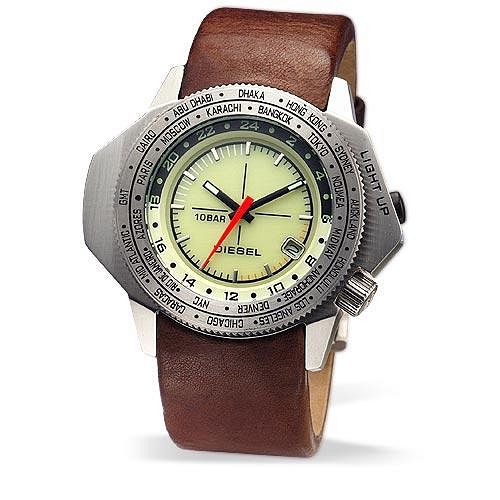 http://www.gohappy.com.tw/shopping/Browse.do?op=vp&sid=4&cid=19162&pid=111888
形容詞圖文分析-手錶—復古
純金表帶與錶身為您帶來奢華的金色視覺
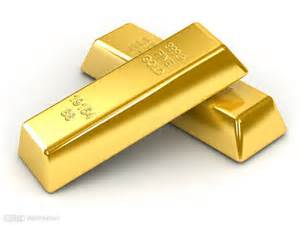 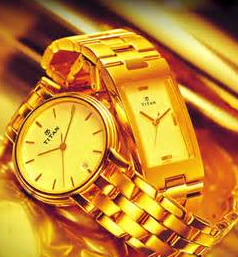 http://www.nipic.com/show/2/80/32492f6f93fcd036.html